2021년도 한국동물유전육종학회 학술대회
제목(Title)
소속 (Affiliation)

이름 (Name)
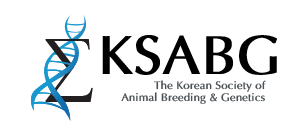 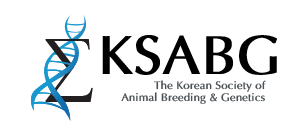 Introduction
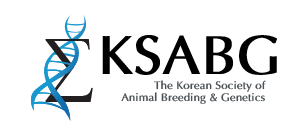 Material & Method
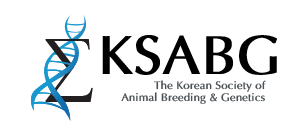 Result & Dicussion
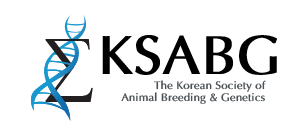 Result & Dicussion
2021년도 한국동물유전육종학회 학술대회
제목(Title)
소속 (Affiliation)

이름 (Name)
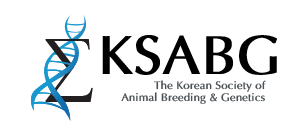